Speeding up Machine-Code Synthesis
Venkatesh Srinivasan, Tushar Sharma, Thomas Reps
{venk, tsharma, reps}@cs.wisc.edu
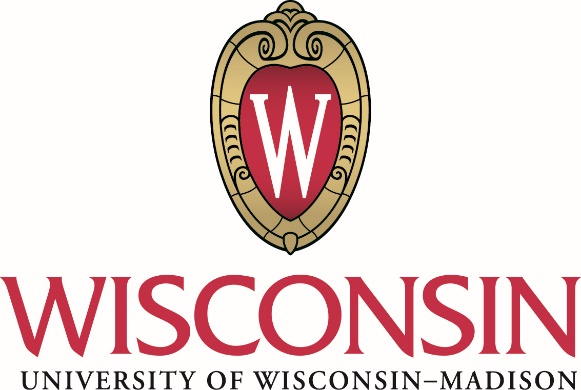 1
Software is Pervasive
Binaries are
[Motivation]
Software is everywhere
Everyday systems: phones, laptops, watches, cars, etc.
Critical systems: aircrafts, space shuttles, medical devices, etc.
Binaries are
No documentation
No source code
01000101011111101010101001000101011111101010
Binary
00101010101110101010101001000101011111101010
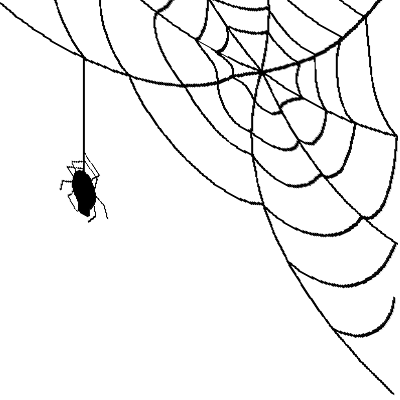 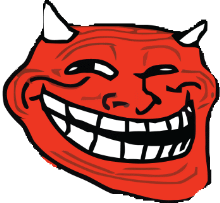 Analyze Binaries
Rewrite Binaries
2
[Speaker Notes: This is the defecto first slide of every single talk at a PL conference. 
Software is pervasive.
I’m sure you’ve seen plenty of these so far.
Let me change it a little bit and say that binaries are pervasive.
Binaries are running in all devices.
Sometimes, some of these binaries lack source code and documentation.
These binaries could be old legacy binaries, or untrusted binaries downloaded from somewhere.
And we, as computer scientists, are often asked to develop tools that analyze and rewrite such binaries.]
Binary Rewriting
[Motivation]
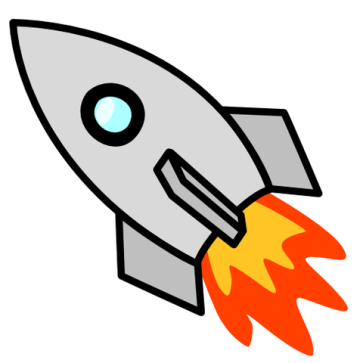 0100010Binary’
1011101
Superoptimization
Partial Evaluation
01000101011111101010101001000101011111101010
Binary
00101010101110101010101001000101011111101010
Binary Rewriter
1101010Binary’
0010111
Program Repair
Obfuscation
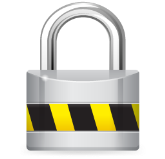 Partial Evaluation
0111101Binary’
0010111
Slicing
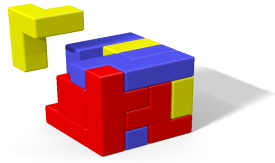 3
[Speaker Notes: Lets focus on binary rewriting
Why would one want to rewrite binaries?
Well one could rewrite a binary to optimize it, secure it, or extract an executable component from it.
On the right, I’ve shown various techniques that can be used for those use cases.]
Inside a Semantics-Based Binary Rewriter *
[Motivation]
Disassembly of section .text:

080482e0 <.text>:
80482e0:  xor ebp,ebp
80482e2:  pop esi
80482e3:  mov ecx,esp
80482e5:  and esp, 0xfffffff0
80482e8:  push eax
80482e9:  push esp
80482ea:  push edx
80482eb:  push 0x80483d0
80482f0:  push 0x80483e0
80482f5:  push ecx
80482f6:  push esi
80482f7:  push 0x80483a5
80482fc:  call  80482c4 
.
.
8048394:  push ebp
8048395:  mov ebp, esp
8048397:  sub esp, 0x10
804839a:  mov eax, [ebp + 8]
804839d:  mov [ebp-4], eax
80483a0:  mov eax, [ebp-4]
.
.
80483c0:  mov eax, [ebp-4]
80483c3:  leave
80483c4:  ret
Binary Analyses
Rewritten Binary

080482e0 <.text>:
80482e0:  xor ebp,ebp
80482e2:  pop esi
80482e3:  mov ecx,esp
80482e5:  and esp, 0xfffffff0
80482e8:  push 1
80482e9:  push 2
80482ea:  push 3
80482eb:  push 0x80483d0
80482f0:  push 0x80483e0
80482f5:  push ecx
80482f6:  push esi
80482f7:  push 0x80483a5
80482fc:  call  80482c4 
.
.
8048394:  lea esp, [esp – 4] 
8048395:  mov ebp, esp
8048397:  sub esp, 0x10
804839a:  mov eax, 10
804839d:  mov [ebp-4], eax
80483a0:  mov eax, 20
.
.
80483c0:  mov [ebp-4], eax
80483c3:  leave
80483c4:  ret
Offline binary optimization
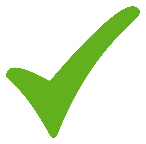 Partial evaluation
Transform
McSynth
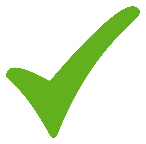 Transformed Formula
Logical Formula
Slicing
Binary obfuscation
Binary repair
Transform
McSynth
Transformed Formula
Logical Formula
4
* V. Srinivasan and T. Reps. Synthesis of machine code from semantics. In PLDI, 2015
[Speaker Notes: So what would a typical semantics-based binary rewriter look like? Here is one possible design.
First you convert the instructions in the binary into some semantic representation, for example a logical formula. One could perform this conversion at a per instruction or per basic bock level.
Then we can use the results of machine-code analyses to transform the logical formula. For example one could use information about contants, live registers and flags to optimize the formula.
Then using a machine-code synthesizer, one could synthesize an instruction sequence that implements the transformed formula.
McSynth is a state-of-the-art machine-code synthesizer.
As we can see, the machine-code synthesizer is a key component of the rewriter, and as long as we have a synthesizer for a specific instruction set, we can plug in different analyses to create different rewriting tools.
In fact, we have used this design and McSynth to create a machine-code partial evaluator, and a machine code slicer.]
McSynth is not fast enough!
[Motivation]
Rewriter makes many calls to McSynth
Each call to McSynth takes ~ minutes
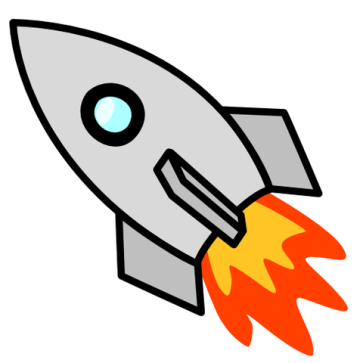 We need to speed-up McSynth!
0100010Binary’
1011101
Superoptimization
Partial Evaluation
01000101011111101010101001000101011111101010
Binary
00101010101110101010101001000101011111101010
Binary Rewriter
1101010Binary’
0010111
Program Repair
McSynth → McSynth++
Analysis
Transformation
Synthesis
Obfuscation
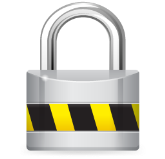 Time taken to rewrite a binary – several hours or days!
Partial Evaluation
0111101Binary’
0010111
Slicing
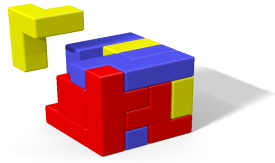 5
[Speaker Notes: So one can use this analyze-transform-synthesize loop to rewrite binaries.
However,even with McSynth,a stateoftheart machine-code synthesizer,this rewriter is slow.
To rewrite a typical binary which has hundreds or thousands of basic blocks and instructions, the rewriter would have to invoke the McSynth hundreds or thousands of times.
As we will see shortly, each call to McSynth will take a few minutes to obtain an implementation for the input formula.
This means that to rewrite a typical binary, it would take several hours or even a few days.
The bottleneck in this rewriter is McSynth. To be able to rewrite real binaries in a reasonable amount of time, one needs to speed up the machine-code synthesis algorithm in McSynth. 
Therefore we built in several optimizations into McSynth, and created an improved machine-code synthesizer called McSynth++. Our paper and this talk is about the optimizations that went into building McSynth++.]
Outline
Motivation
Intel x86 (IA-32) Primer
McSynth
McSynth++
Improvements to Master
Improvements to Slave
Experiments
Conclusion
6
[Speaker Notes: We just covered the motivation for building McSynth++---we want to be able to rewrite real binaries in a reasonable amount of time.
Next, I’ll give a brief introduction to x86
Then, I’ll describe the design of McSynth, while highlighting the limitations of its algorithms.
Then, I’ll describe the improvements that went into McSynth++
I’ll present some experimental results, and then conclude the talk.]
Intel x86 (IA-32) Primer
[Background]
Registers
20
20
1000
996
1000
20
40
EBX
EAX
ESP
Stack
lea esp, [esp+4]
push eax
mov ebx, eax
mov [esp], 40
7
[Speaker Notes: For those of you who are unfamiliar with IA-32, here is a brief primer.
ESP is the stack pointer register
Push instruction pushes an operand on the stack and updates the stack pointer. Note that the stack grows upwards.
For instructions with two operands, the operand on the left is the destination. This mov instruction moves the contents of the EAX register to the EBX register.
Square brackets indicate memory operands. This instruction moves the value 40 in the location pointed to by ESP.
Except in the case of the lea instruction, in which square brackets indicate the effective address of the operand.
That’s all the IA-32 you need to know.]
Outline
Motivation
Intel x86 (IA-32) Primer
McSynth
McSynth++
Improvements to Master
Improvements to Slave
Experiments
Conclusion
8
[Speaker Notes: Now let me describe the design of McSynth, while highlighting the limitations of its synthesis algorithm]
Synthesis of Machine Code*
[McSynth]
Synthesize machine-code instructions from a semantic specification
QFBV formula
Parameterized by ISA
ESP’ = ESP – 4 ∧
Mem’ = Mem[ESP – 4 ↦ EAX] ∧
EBP’ = EBP ∧
EAX’ = EAX ∧
EBX’ = EBX ∧
.
.
.
CF’ = CF ∧
OF’ = OF
ESP’ = ESP – 4 ∧ 
Mem’ = Mem[ESP – 4 ↦ EAX]
push eax
McSynth
lea esp, [esp – 4]
mov [esp], eax
push eax
9
* V. Srinivasan and T. Reps. Synthesis of machine code from semantics. In PLDI, 2015
[Speaker Notes: McSynth synthesizes a machine code instruction sequence from a semantic specification of the desired behavior.
Usually machine code analyzers convert instructions – which is the syntax – into some semantic representation, and work at that semantic level.
One such representation is a Quantifier Free Bit vector Formula or a QFBV formula.
For example, the instruction “push eax” is the syntax. 
And this is the semantics. The QFBV formula says that the push instruction decrements the stack pointer, and writes to memory.
The complete formula is much longer – for example, it contains identity updates for portions of the state that are not modified by the instruction.
However, to reduce clutter, I will only show the relevant portions of the QFBV formula.
McSynth takes a QFBV formula as input and synthesizes an instruction sequence that implements that formula, that is, is equivalent to the input formula.
Here is another instruction sequence that is equivalent to the input formula.
McSynth is parameterized by the syntax and semantics of the instruction set. One can instantiate McSynth for other ISAs as well.]
Enumerative Synthesis – Challenges
[McSynth]
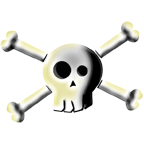 43,000 unique IA-32 instruction schemas
Exponential cost of enumeration
+
=
Synthesis of an instruction sequence of length 2 takes several hours or days!
[Speaker Notes: A key challenge that McSynth has to face is the enormous size of the synthesis search space.
IA-32 has billions of instructions. Even if we abstract away the immediate operands from instructions, we are still left with a huge number of instruction schemas.
This, along with the exponential cost inherent in enumerative synthesis results in an enormous search space for the synthesizer.
For example, with this search space, A naïve enumerative synthesizer will take several hours or even days just to synthesize an instruction sequence of length 2.]
Methodology
[McSynth]
ϕm,1
I'1
I1
ϕ'm,1
T
Slave
.
.
.
.
.
ϕm-1,1
I
Slave
ϕ1,1
ϕm,2
I2
ϕ'm,2
I'2
Slave
Master
.
.
.
ϕ
ϕ1,2
ϕm-1,k
ϕm,n
In
Slave
11
[Speaker Notes: To counter this enormous search space, McSynth uses a master-slave architecture.
The master first breaks up the input QFBV formula into several independent subformulas.
Each sub-formula is given as input to a slave synthesizer, which synthesizes an instruction sequence for the sub-formula.
The master concatenates the results produced by the slaves, and returns the resulting instruction sequence.
If any of the slaves timeout, an alternative split is tried out.
If all possible splits time out, the slave is given the unsplit formula as input.
First, I will describe how the master synthesizer splits a QFBV formula into independent sub-formulas.
Then, I will describe how the slave synthesizes an instruction sequence from a sub-formula.]
Divide-and-Conquer in Master
[McSynth]
φ : EAX’ = Mem(ESP + 4) ∧ 
          EBX’ = ((EAX * 2) >> 2) + EAX ∧
          Mem’= Mem[ESP ↦ EAX]
φ1 : EAX’ = Mem(EAX + 4) ∧ 
            EBX’ = ((EAX * 2) >> 2) + EAX
φ1 : EBX’ = ((EAX * 2) >> 2) + EAX
φ1 : Mem’ = Mem[ESP ↦ EAX]
Non-aliasing locations
Illegal split
Flow
independence
Legal 
split
φ2 : EAX’ = Mem(ESP + 4) ∧ 
            EBX’ = ((EAX * 2) >> 2) + EAX
φ2 : Mem’ = Mem[ESP ↦ EAX]
φ2 : EAX’ = Mem(ESP + 4) ∧ 
              Mem’ = Mem[ESP ↦ EAX]
KILL(φ1) ∩ USE(φ2) = { }
12
[Speaker Notes: To illustrate the working of McSynth and McSynth++, I’ll be using this formula phi as a running example.
Phi says that EAX should get the value in the memory location pointed to by ESP + 4, EBX should get the result of this computation, and the memory location pointed to by ESP should get the value in EAX.
One possible way to split phi is as follows.
However, phi2 uses the EAX register, which is modified by phi1.
This constitutes what we call an illegal split---if we synthesize …
A sufficient condition for legality of a split is flow independence: a split should not introduce an extraneous flow dependences from a predecessor to a successor subformula.
Another possible way to split phi is as follows.
The split is actually flow independent. The location modified by phi1 and the location used by phi2 could never alias.
However, McSynth treats memory as a single unit.
Because phi1 modifies some memory location, and phi2 uses some meory location, mcsynth conservatively deems this split as illegal.
Finally, McSynth conservatively says that this split phi1, phi2 is the only legal split of phi.
McSynth hands over the subformulas phi1 and phi2 to slave synthesizers.]
Slave Synthesizer
[McSynth]
Slave Synthesizer
Instruction Enumerator
Footprint-Based Search-Space Pruning
CEGIS
φ1
I
Search Space                          
(Instruction sequences)
Prunes useless candidates
Instantiation of counterexample-guided inductive synthesis framework for machine code
13
[Speaker Notes: At a high-level, the slave enumerates candidate instruction-sequences, and prunes away useless candidates using phi1’s semantic footprint. 
Then, with the remaining candidates, it checks if any candidate implements the input subformula using an instantiation of the counter-example guided inductive synthesis framework.
If it finds a candidate that implements the input subformula, it returns that instruction-sequence.
The details of the footprint based pruner and the CEGIS loop are not relevant to this talk. 
If you’re interested in learning more about these components, please read our PLDI ‘15 paper.]
McSynth is still slow!
[McSynth]
imul ebx, eax, 2
 shr ebx, 2
 lea ebx, [ebx + eax]
φ1 : EBX’ = ((EAX * 2) >> 2) + EAX
Slave
Master
ϕ
mov [esp], eax
 mov eax, [esp + 4]
φ2 : EAX’ = Mem(ESP + 4) ∧ 
         Mem’ = Mem[ESP ↦ EAX]
Slave
Overall synthesis task takes several hours – few days!
Decision procedure for flow dependence treats memory as single unit
No splitting of “deep” terms
14
[Speaker Notes: The master in McSynth splits phi into phi1 and phi2, and the slaves synthesize these instruction sequences for phi1 and phi2.
McSynth takes several hours to a few days to complete the overall synthesis task.
So what are the key limitations of the McSynth algorithm?
The decision procedure McSynth uses to test flow dependence treats memory as a single unit. Consequently, splits that are actually legal are conservatively discarded by McSynth.
McSynth can split the different conjuncts in phi into different subformulas, but it never attempts to split a deep term into independent sub-formulas. Consequently the enumerative slave synthesizer has to find a really long instruction sequence that implements the deep term.]
Outline
Motivation
Intel x86 (IA-32) Primer
McSynth
McSynth++
Improvements to Master
Improvements to Slave
Experiments
Conclusion
15
[Speaker Notes: With these limitations in mind, let us now look at the design of McSynth++]
McSynth Vs. McSynth++
[McSynth++]
McSynth
McSynth++
ϕ
ϕ
Improved Master:
More and finer-grained splits 
(n ≥ m)
Master++
Master
.   .   .   .
.   .   .   .
Slave++
Slave
Slave++
Slave++
Slave
Slave
Improved Slave:
Faster enumerative synthesis
In
Im
I1
I2
I1
I2
16
[Speaker Notes: At a high level McSynth++ is just like McSynth: McSynth++ has a master slave architecture, where the master splits the input formula into several independent subformulas, and the slave synthesizes an instruction sequence for a subformula.
However Compared to McSynth’s master, McSynth++ has an improved master that finds more an finer grained splits of the input formula. By finer grained split, I mean a split that has many small subformulas.
McSynth++ also has an improved slave that is potentially faster than the slave in McSynth.
First, I will describe the improvements that went into McSynth++’s master.
Then I will describe the improvements that went into the slave.]
Improved Decision Procedure for Flow Dependence
[Master++]
φ : EAX’ = Mem(ESP + 4) ∧ 
          EBX’ = ((EAX * 2) >> 2) + EAX ∧
          Mem’= Mem[ESP ↦ EAX]
Legal Split
Flow
independence
⇔
φ2 : EAX’ = Mem(ESP + 4) ∧ 
       EBX’ = ((EAX * 2) >> 2) + EAX
Decision procedure for flow independence treats memory as single unit
DP in McSynth++ can reason about individual memory locations
φ3 : EBX’ = ((EAX * 2) >> 2) + EAX
φ1 : Mem’ = Mem[ESP ↦ EAX]
φ4 : EAX’ = Mem(ESP + 4)
Mem(ESP) and Mem(ESP +4) could never alias
17
[Speaker Notes: Recall that a sufficient condition for a legal split is flow independence.
And because McSynth treated memory as a single unit, it conservatively discarded several actually legal splits.
McSynth++ uses an improved decision procedure for flow dependence that is capable of resonating about individual memory locations.
McSynth++ first splits phi into phi1 and phi2 because these two locations could never alias.
McSynth++ further splits phi2 into phi3 and phi4 because again, there is no flow dependence from phi3 to phi4.]
Flattening “Deep” Terms
[Master++]
φ3 : EBX’ = ((EAX * 2) >> 2) + EAX
McSynth does not split a conjunct of φ any further
Equisatisfiable
Scratch Locations (Dead Registers) = {EBX}
φ’3 : m = EAX * 2 ∧ n = m >> 2 ∧ EBX’ = n  + EAX
φ’3 : EBX’ = EAX * 2 ∧ EBX’ = EBX >> 2 ∧ EBX’ = EBX  + EAX
φ6 : EBX’ = EBX >> 2
φ6 : EBX’ = EBX + EAX
φ5 : EBX’ = EAX * 2
18
[Speaker Notes: Now consider the subformula phi3. One can see that phi3 contains a deep term, that is a term with a deep ast.
McSynth does not attempt to split phi3 any further. 
By introducing extra symbolic constants, one can flatten phi3 as follows.
Note that phi3 and phi3’ are equisatisfiable.
Now suppose that the user provides some scratch registers, which is usually dead registers at the point where code is to be synthesized, McSynth++ performs register assignment on phi3’ and rewrites it as follows.
Now phi3’ can be split into independent subformulas phi5, phi6, and phi7.
In this manner, McSynth++ flattens a deep term via scratch registers into a sequence of subformulas.]
Master Vs. Master++
[Master++]
Master
Master++
ϕ
ϕ
Master++
Master
φ1 : Mem’ = Mem[ESP ↦ EAX]
φ4 : EAX’ = Mem(ESP + 4)
φ1 : EBX’ = ((EAX * 2) >> 2) + EAX
φ2 : EAX’ = Mem(ESP + 4) ∧ 
         Mem’ = Mem[ESP ↦ EAX]
φ7 : EBX’ = EBX + EAX
φ5 : EBX’ = EAX * 2
φ6 : EBX’ = EBX >> 2
19
[Speaker Notes: For our running example, here is a side-by-side comparison of the splits produced by the Masters in McSynth and McSynth++, respectively.
One can see that McSynth++ has produced a finer grained split.]
Bits-Lost-Based Pruning
[Slave++]
φ7 requires pre-state bits in EBX
Ψ loses the pre-state bits in EBX when it transforms the state
Prunes a candidate if Ψ does not retain enough bits to implement φ7
Retains a candidate if pre-state bits required to implement φ7 are possibly latent in Ψ
φ7 : EBX’ = EBX + EAX
Slave
Instruction Enumerator
sub ebx, eax
mov ebx, eax
Ψ : EBX’ = EBX - EAX
Ψ : EBX’ = EAX
20
[Speaker Notes: Moving on to the improved slave in McSynth++.
The slave in McSynth++ has an additional pruner. Let me illustrate the role of this pruner using phi7 as an example.
The slave enumerates candidate instruction sequences. Say the first candidate is this mov instruction. Psi is its qfbv formula.
Phi7 requires the pre-state bits in EBX for the computation it performs, and we can see that psi loses the pre-state bits in EBX when it transforms the pre-state to post state.
No matter what instruction sequence we append to psi, we will not be able to implement phi7.
So the slave prunes any candidate that does not retain enough pre-state bits required to implement phi7.
Now consider the next candidate. Psi is its formula.
In this candidate, the pre-state bits required to implement phi7 are latent in the EBX register. We might have to append other instructions to implement phi7.
So the slave will conservatively retain a candidate is the pre-state bits required for phi7 are possibly latent in the candidate.]
Move-to-Front Heuristic
[Slave++]
Pragmatic heuristic
Moves instructions that occur in synthesized code to the front of instruction pool in next synthesis task
Certain instructions tend to be used more frequently than others to implement ϕ
Prioritize useful instructions
ϕ
Master++
.   .   .   .
Slave++
Slave++
Slave++
Move
To
Front
In
I1
I2
21
[Speaker Notes: For pragmatic purposes, the slave in McSynth++ also uses a move to front heuristic.
When a slave successfully synthesizes code for a subformula, this heuristic moves the instructions that occur in the synthesized code to the front of the instruction pool in the next synthesis task.
The instructions in I1 get moved to the front for the next slave invocation.
Also, the final instruction pool obtained after McSynth++ terminates for phi becomes the instruction pool for the next phi, and so on.
This heuristic is based on the intuition that there are certain instructions that are more frequently used than others during synthesis, and this heuristic prioritizes such useful instructions.]
McSynth Vs. McSynth++
[McSynth++]
McSynth
McSynth++
ϕ
ϕ
Overall synthesis task takes under a minute – over four orders of magnitude speedup!
Master++
Master
Overall synthesis task takes several hours – few days!
φ4 : EAX’ = Mem(ESP + 4)
φ1 : Mem’ = Mem[ESP ↦ EAX]
φ1 : EBX’ = ((EAX * 2) >> 2) + EAX
φ2 : EAX’ = Mem(ESP + 4) ∧ 
         Mem’ = Mem[ESP ↦ EAX]
φ5 : EBX’ = EAX * 2
φ7 : EBX’ = EBX + EAX
Slave++
Slave++
φ6 : EBX’ = EBX >> 2
Slave++
Slave++
Slave
Slave
mov [esp], eax
mov eax, [esp+4]
Slave++
add ebx, eax
imul ebx, eax, 2
imul ebx, eax, 2
 shr ebx, 2
 lea ebx, [ebx + eax]
mov [esp], eax
 mov eax, [esp + 4]
22
shr ebx. 2
[Speaker Notes: For our running example, here is the side-by-side comparison of the outputs produced by McSynth and McSynth++.
McSynth takes several hours or a few days to produce an implementation.
But McSynth++ finds an implementation in under a minute.
That’s over four orders of magnitude speedup!]
Outline
Motivation
Intel x86 (IA-32) Primer
McSynth
McSynth++
Improvements to Master
Improvements to Slave
Experiments
Conclusion
23
[Speaker Notes: Now, let us look at some experimental results]
Test Suite
[Experiments]
“Important” instruction-sequences from real-world programs
SPECINT 2006 benchmarks
Instruction-sequences of length 1 through 10
Top 5 most frequently-occurring
50 instruction-sequences in total


No restriction on source of QFBV formula
φ
Symbolic Execution
McSynth++
I
I’
24
[Speaker Notes: We wanted to create a corpus of QFBV formulas to test McSynth and McSynth++.
So we harvested the five most frequently occurring instruction-sequences of lengths 1 through 10 from the SPECINT 2006 benchmark suite.
The resulting 50 instruction-sequences constituted our representative set of important instruction-sequences.
We converted each instruction sequence into a QFBV formula via symbolic execution to obtain our corpus of 50 QFBV formulas.
For our experiments, we obtained the input QFBV formulas from instruction-sequences. However, note that the QFBV formula input for the synthesizer can come from anywhere, and there are no restrictions on its source.]
Effect of Improvements
[Experiments]
No. of timeouts: 14 Vs. 2 (out of 50)
Avg. speedup for formulas that timed out in McSynth: over 1981X
Avg. speedup for remaining formulas: 3X
25
[Speaker Notes: For our corpus of 50 formulas, this scatter plot compares the synthesis times obtained using McSynth and McSynth++. The axes are in log scale.
The blue line represents the diagonal. If a point lies on the diagonal, McSynth++ produced no improvement. If it lies to the left and above, McSynth++ performed worse, if it lies to the right and below the diagonal, McSynth++ performed better.
Some key results.
McSynth timed out on 14 out of the 50 formulas, and the timeout value was 3 days. McSynth++ timed out only on two formulas.
For such formulas, McSynth++ produced an average speedup of over 1981X.
For the formulas that did not time out with McSynth, the average speedup produced by McSynth++ was 3X.
If we consider the formulas whose baseline synthesis time was 100 s or greater, the speedup is more pronounced: 11X.
The move to front heuristic caused a slowdown in two formulas because it moved some instructions to the front of the instruction list, pushing later some more-infrequently-used instructions required to implement the formulas]
Effect on a Client
[Experiments]
WiPEr: Machine-code partial evaluator *
Total time to synthesize residual code: McSynth Vs. McSynth++
Average speedup: 1.25X
26
* V. Srinivasan and T. Reps. Partial Evaluation of machine code. In OOPSLA, 2015
[Speaker Notes: We replaced McSynth by McSynth++ in the machine-code partial evaluator WiPEr.
WiPEr uses a machine-code synthesizer to produce residual code.
We measured the total time taken by the respective synthesizers to partially evaluate an entire binary.
McSynth++ produced an average speedup of 1.25X for our test suite.
However, note that these are fairly small microbenchmarks, and the formulas given to the synthesizer are also fairly small.
We expect the speedup to be more pronounced in binary rewriters that deal with larger formulas.]
Conclusion
Improvements to speed-up machine-code synthesis
McSynth++: improved synthesizer for IA-32
Master++
Improved decision procedure for flow dependence
Flattening “deep” terms
Slave++
Bits-lost-based pruner
“Move-to-front” heuristic
Over 1981X speedup for formulas that timed out in McSynth
3X speedup for remaining formulas
27
[Speaker Notes: In conclusion, I presented several improvements to the synthesis algorithm in McSynth, a state of the art machine-code synthesizer.
I presented the design of McSynth++, an improved synthesizer for IA-32
The improved master in McSynth++ uses an improved decision procedure for flow dependence, and it flattens deep terms into independent subformulas
The improved slave in McSynth++ uses a novel pruner and the pragmatic move to front heuristic
McSynth++ finds an implementation for 12 out of 14 formulas that timed out in McSynth speeding up synthesis by over 1981X, and for the remaining formulas, it speeds up synthesis by 3X on an average.]
Questions?
McSynth
McSynth++
ϕ
ϕ
Improved Master:
More and finer-grained splits 
(n ≥ m)
Master++
Master
.   .   .   .
.   .   .   .
Slave++
Slave
Slave++
Slave++
Slave
Slave
Improved Slave:
Faster enumerative synthesis
In
Im
I1
I2
I1
I2
28